PROPOSITIONAL LOGIC
030513122 -  Discrete Mathematics
Asst. Prof. Dr. Choopan Rattanapoka
ความรู้ทั่วไปเกี่ยวกับตรรกศาสตร์
ตรรกะ (Logic) คือ ศาสตร์ที่ว่าด้วยการหาเหตุและผลด้วยวิธีการต่างๆ อย่างมีรูปแบบและระบบที่ชัดเจน โดยการพิสูจน์จากข้อเท็จจริงที่กำหนด
ตรรกศาสตร์แบ่งออกเป็น 2 ประเภท
ตรรกศาสตร์แบบดั้งเดิม เป็นตรรกศาสตร์แรกเริ่มที่พัฒนามาจากหลักการและกระบวนการทางเหตุผลของอริสโตเติล
ตรรกนิรนัย (Deductive Logic) เป็นการหาความจริงจากส่วนมากไปหาส่วนน้อย
ตรรกอุปนัย (Inductive Logic) เป็นการหาความจริงจากส่วนน้อยไปหาส่วนมาก
ตรรกสัญลักษณ์ (Symbolic Logic) เป็นตรรกศาสตร์ที่ใช้วิธีการทางคณิตศาสตร์เข้ามาพิสูจน์ข้อเท็จจริง มีการใช้สัญลักษณ์แทนการใช้เวลาที่มีความกำกวม
ตรรกสัญลักษณ์
ตรรกสัญลักษณ์ (Symbolic logic) แบ่งได้ 2 ประเภท
ตรรกะที่ว่าด้วยประพจน์ (Propositional Logic) เป็นตรรกศาสตร์ที่ว่าด้วยการทดสอบประโยคหรือเนื้อหา ที่เรียกว่า ประพจน์ เพื่อหาข้อเท็จจริงหรือความสมเหตุสมผลของประพจน์ลักษณะต่างๆ ทั้งที่เป็นประพจน์เชิงเดี่ยว และ ประพจน์เชิงซ้อน
ตรรกะที่ว่าด้วยภาคขยาย (Predicate Logic) เป็นตรรกศาสตร์ที่ทดสอบประโยคกล่าวอ้างที่เกี่ยวข้องกับประโยคทั่วไป และ ประพจน์เชิงเดี่ยว เพื่อหาความสมเหตุสมผลของประโยคกล่าวอ้าง
ประพจน์
ประพจน์ (Proposition) เป็นส่วนที่ใช้พิสูจน์ เพื่อบ่งชี้ความจริงตามหลักเหตุผล มี 2 ชนิด คือ
ประพจน์เชิงเดี่ยว (Single Proposition)
ประพจน์เชิงซ้อน (Compound Proposition)
ภาษาตรรกศาสตร์ (Syntax และ Semantics)
Syntax (ไวยกรณ์) คือการกำหนดรูปแบบของภาษา
ตัวอย่าง syntax ของคณิตศาสตร์ 
X  +  Y  = 4    √
X2y+  =         X
Semantics ความหมายของประโยคนั้นๆ
ในทางตรรกศาสตร์ Semantics จะบอกถึงความเป็นจริงของประโยค 
ปกติ semantics จะมีค่าแค่ true หรือ false
X + Y = 4  	เป็นจริงเมื่อ X = 2 และ Y = 2
			เป็นเท็จเมื่อ X = 1 และ Y = 1
Introduction: Proposition
คำนิยาม:  ค่าของ proposition เรียกว่า ค่าความจริง มีค่าคือ
T หรือ 1 ถ้าเป็นจริง
F หรือ 0 ถ้าเป็นเท็จ
ความคิดเห็น คำถาม และ คำสั่ง ไม่ใช่ propositions
ตารางความจริง (Truth table)
Propositions: Examples
ตัวอย่างของ propositions
วันนี้เป็นวันจันทร์ (Today is Monday)  แทนด้วยสัญลักษณ์ M
สนามหญ้าเปียก (The grass is wet) แทนด้วยสัญลักษณ์ W
ฝนกำลังตก (It is raining) แทนด้วยสัญลักษณ์ R
ตัวอย่างที่ ไม่ใช่ propositions
ภาษา Java เป็นภาษาที่ดีที่สุด (Java is the best language) เนื่องจากเป็น ความคิดเห็น
เมื่อไรจะสอบปลายภาค ? (When is the final exam?) เนื่องจากเป็น คำถาม
ทำการบ้าน !! (Do your homework	!!) เนื่องจากเป็น คำสั่ง
Quiz 1: Are these propositions?
2*3 > 4
2+2 = 5
Every integer is divisible by 12
Microsoft is an excellent company
Will I get an ‘A’ in this course ?
Don’t open the windows.
Java is a programming language
C++ is better than C
ตัวเชื่อมทางตรรก (Logical connectives)
ตัวเชื่อม (Connectives) ถูกใช้สำหรับสร้างประพจน์ที่เชิงซ้อน (compound proposition) จากประพจน์ที่มากกว่าหนึ่งประพจน์ขึ้นไป

นิเสธ (Negation) เขียนแทนด้วย a หรือ !a หรือ ā	
และ (And หรือ logical conjunction) เขียนแทนด้วย  
หรือ (OR หรือ logical disjunction)   เขียนแทนด้วย  	
เอ็กซ์ออร์ (XOR หรือ exclusive or)     เขียนแทนด้วย 	
ถ้าแล้ว (Implication) เขียนแทนด้วย  หรือ 	
ก็ต่อเมื่อ (Biconditional) เขียนแทนด้วย  หรือ 

เรานิยามความหมาย (semantics) ของตัวเชื่อมทางตรรกโดยใช้ตารางความจริง
ลำดับของตัวดำเนินการทางตรรก
เหมือนในทางคณิตศาสตร์ (+, - , *, / ) มีลำดับในการคำนวณ ดังนั้นในประพจน์เชิงซ้อนก็มีลำดับในการประมวลผลเช่นกัน
อย่างไรก็ตาม ในทางตรรกจะพยายามใช้เครื่องหมาย ( ) เพื่อลดความกำกวมของประโยคและทำให้การอ่านรูปประโยคง่ายขึ้น เช่น
 p  q   r      (p)  (q  (r))
เพื่อให้การใช้วงเล็บไม่มากเกินความจำเป็น ลำดับของตัวดำเนินการทางตรรก เรียงความสำคัญดังนี้ :
Negation ()
Conjunction ()
Disjunction ()
Implication ()
Biconditional ()
Logical Connective: Negation
p เป็นนิเสธของ proposition p ซึ่งจะถือว่า proposition เหมือนกัน
ตัวอย่าง:
วันนี้ไม่ใช่วันจันทร์ (Today is not Monday) M
สนามหญ้าไม่เปียก (The grass is not wet) W
ตารางความจริง:
Logical Connective: Logical AND
ตัวเชื่อม AND จะเป็นจริงก็ต่อเมื่อประพจน์ที่ถูกเชื่อมด้วย AND เป็นจริงทั้งคู่ โดยสามารถเรียกตัวเชื่อมนี้อีกอย่างหนึ่งว่า conjunction
ตัวอย่าง:
ฝนกำลังตก และ อากาศอุ่น (It is raining and it is warm)
(2+3=5) and (1<2)
แมวของสมชายตาย และ แมวของสมชายไม่ตาย
ตารางความจริง :
Logical Connective: Logical OR
ตัวเชื่อม OR จะเป็นจริงก็ต่อเมื่อประพจน์ที่ถูกเชื่อมด้วย OR มีอย่างน้อยหนึ่งประพจน์ที่เป็นจริง โดยสามารถเรียกตัวเชื่อมนี้อีกอย่างหนึ่งว่า disjunction
ตัวอย่าง:
ฝนกำลังตก หรือ อากาศเย็น 
(2+3=5) or (1<2)
คุณอยากได้เค้ก หรือ ไอศครีม
ตารางความจริง :
Logical Connective: Logical XOR
ตัวเชื่อม XOR (Exclusive OR) จะเป็นจริงก็ต่อเมื่อประพจน์ที่ถูกเชื่อมด้วย XOR มีประพจน์ที่เป็นจริงเพียงแค่ประพจน์เท่านั้น 
ตัวอย่าง:
ไฟจะมีสถานะ “ติด” หรือ “ดับ” (ไม่มี 2 สถานะพร้อมกัน) 
คุณอยากได้เค้ก หรือ ไอศกรีม (ให้เลือกอย่างเดียวเท่านั้น)

ตารางความจริง :
Logical Connective: Implication (1)
คำนิยาม: กำหนดให้ p และ q เป็นประพจน์  การทำ implication pq  จะเป็นประพจน์ที่ให้ค่าเท็จ เมื่อ p เป็นจริง และ q เป็นเท็จ
p จะถูกเรียกว่า สมมติฐาน (hypothesis), สิ่งที่มาก่อน(antecedent) หรือ หลักฐาน (premise)
q จะถูกเรียกว่า ข้อสรุป (conclusion), สิ่งที่ตามมา (consequence)
ตารางความจริง :
Logical Connective: Implication (2)
ตัวอย่าง
ถ้าคุณซื้อตั๋วเครื่องบินก่อน แล้ว ราคาตั๋วเครื่องบินจะถูก
ถ้า x เป็นจำนวนเต็ม แล้ว x2  0
ถ้า ฝนตก แล้ว สนามหญ้าจะเปียก
ลิงจะออกลูกเป็นไข่  ถ้า สมชายสอบตก
QUIZ 2: จงหาความหมายของประพจน์ต่อไปนี้
ถ้า -1 เป็นจำนวนเต็มบวก แล้ว 2+2=5

ถ้า -1 เป็นจำนวนเต็มบวก แล้ว 2+2=4

ถ้าสอบปลายภาคเต็ม แล้วจะได้เกรด ‘A’
Logical Connective: Biconditional (1)
คำนิยาม:  ก็ต่อเมื่อ (biconditional) เขียนแทนด้วย pq เป็นประพจน์ที่จะให้ค่าจริง ก็ต่อเมื่อ p และ q มีค่าความจริงเหมือนกัน
pq  จะมีค่าเท่ากับ (pq)(qp)
ตัวอย่าง :
x>0 ก็ต่อเมื่อ x2 เป็นเลขบวก 
สัญญาณกันขโมยจะดัง ก็ต่อเมื่อ ขโมยขึ้นบ้าน
ตารางความจริง :
QUIZ 3: จงหาความหมายของประพจน์ต่อไปนี้
x2 + y2 = 0 ก็ต่อเมื่อ x=0 and y=0

2 + 2 = 4 ก็ต่อเมื่อ if 2<2

x2  0 ก็ต่อเมื่อ x  0
Converse, Inverse, Contrapositive
พิจารณาประพจน์ p  q
converse ของประพจน์ นี้คือ q  p
inverse ของประพจน์ นี้คือ p  q
contrapositive ของประพจน์ นี้คือ q  p
ตารางความจริง
ตารางความจริงใช้ในการแสดงความสัมพันธ์ระหว่างความจริงของ
ประพจน์เชิงเดี่ยว และ
ประพจน์เชิงซ้อน
การสร้างตารางความจริง
ตัวอย่าง : การสร้างตารางความจริง
(( p  q ) q )
การใช้ประโยชน์ของตรรกศาสตร์ในคอมพิวเตอร์ (1)
คอมพิวเตอร์เก็บข้อมูลต่างๆในรูปแบบเลขฐานสอง โดยตัวเลข 1 หลัก เรียกว่า บิท (bit)
bit string คือ bit ที่เรียงลำดับ
การใช้ตัวเชื่อมทางตรรก สามารถทำได้กับ bit string ที่มีความยาวเท่ากัน
ตัวอย่าง :		0110 1010 1101
				0101 0010 1111
	Bitwise OR	0111 1010 1111
   Bitwise AND	0100 0010 1101
	Bitwise XOR	0011 1000 0010
การใช้ประโยชน์ของตรรกศาสตร์ในคอมพิวเตอร์ (2)
การค้นหาข้อมูล แบบ Boolean Search เช่น การค้นหาใน google
ถ้าพิมพ์ choopan




ถ้าพิมพ์ choopan AND kmutnb
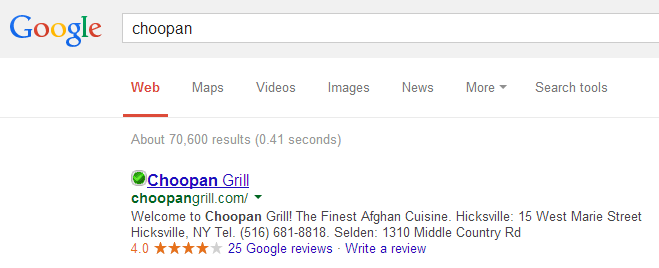 Google ไม่ต้องการคำว่า “AND” ก็ได้

การใช้ NOT ใน google ในเครื่องหมาย – เช่น choopan -kmutnb
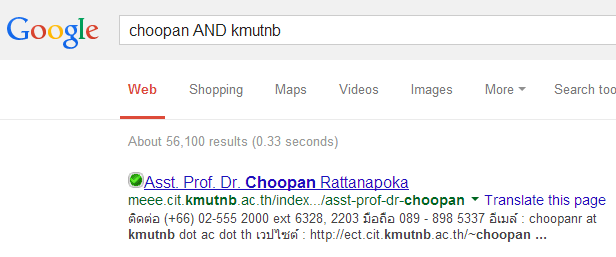 การใช้ประโยชน์ของตรรกศาสตร์ในคอมพิวเตอร์ (3)
วงจรดิจิทัล
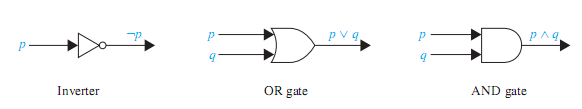 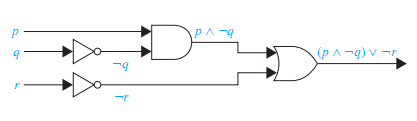 หยุดเล่นเกมกันซักนิด
ในเกาะแห่งหนึ่ง ผู้คนในเกาะนี้มีอยู่ 2 ประเภท
อัศวิน พูดแต่เรื่องจริง
คนพาล พูดแต่เรื่องโกหก
มีคนนอกเกาะขึ้นเกาะนี้มาพบคน 2 คน นาย A กับ นาย B
A บอกว่า “B เป็นอัศวิน”
B บอกว่า “เรา 2 คนเป็นคนละประเภทกัน”
คำถาม: จงหาว่า A กับ B เป็นอัศวินหรือคนพาล
คำนิยามเกี่ยวกับค่าความเป็นจริง (1)
Tautology : เป็นประโยคที่ให้ความเป็นจริงในทุกกรณี
R  ((P  Q)  (R  Q))
Tautology ที่ง่ายที่สุด คือ P  P
คำนิยามเกี่ยวกับค่าความเป็นจริง (2)
Self-contradiction : เป็นประโยคที่ให้ความเป็นเท็จในทุกกรณี
(P  Q)  (Q  P)





 
 Contingent : เป็นประโยคที่สามารถมีทั้งค่าจริงและเท็จ
Contradiction ที่ง่ายที่สุด คือ P  P
คำนิยามเกี่ยวกับค่าความเป็นจริง (4)
2 ประโยคจะถือว่า Logically equivalent ก็ต่อเมื่อค่าความเป็นจริงของทั้ง 2 ประโยคเหมือนกันในทุกกรณี

P  Q  และ (Q  P)
การเท่ากันของประพจน์ (Propositional Equivalences)
ในการจัดการกับประพจน์ทางตรรก บ่อยครั้งที่จะมีการเปลี่ยนประพจน์เดิม ด้วยประพจน์ใหม่ ที่มีความหมายเหมือนกัน (ค่าความจริงเหมือนกัน)
ประพจน์ที่มีความจริงเหมือนกันเรียกว่า การเท่ากันทางตรรก
สามารถหาได้ด้วย 2 วิธีหลักๆ คือ
การใช้ตารางความจริง
การใช้กฎของการแทนที่ (replacement rules)
ตัวอย่าง 1 : การใช้ตารางความจริงหาความเท่ากันทางตรรก
ประพจน์ (p  q) และ (p  q) เท่ากันทางตรรกหรือไม่?
Solution :
ตัวอย่าง 2 : การใช้ตารางความจริงหาความเท่ากันทางตรรก
จงพิสูจน์การเท่ากันของสมการต่อไปนี้ (P  (Q  R))  [(P  Q)  ( P  R)]
QUIZ : หาความเท่ากันทางตรรก
จงหาว่า (p  r)  (q  r)  เท่ากันทางตรรกกับ (p  q)  r หรือไม่ 	 
(p  r)  (q  r)  (p  q)  r
Rules of Replacement (1)
ประโยคใน propositional logic สามารถแทนที่กันได้ ถ้าประโยคทั้ง 2 นั้น logically equivalent
Rules of Replacement (2)
Conditional Statements
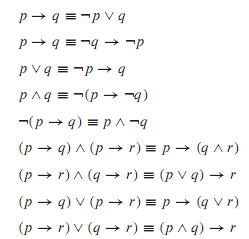 Material Implication Law
Biconditional Statements
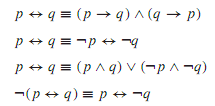 Material equivalence Law
ตัวอย่าง 1: การพิสูจน์ด้วยกฎ
จงแสดงว่า (p  q) q เป็น tautology

    0.    (p  q) q 
     1.    (p  q)  q 	Implication Law 
     2.	 (p  q)  q      	De Morgan’s Law 
     3.	 p  (q  q)        Associative Law 
     4.	 p  1                   Negation Law 
     5.	  1                           Domination Law
ตัวอย่าง 2: การพิสูจน์ด้วยกฎ
จงแสดงว่า (q  p)  (p  q)  q

   0.   (q  p)  (p  q) 
	1.	 (q  p)  (p  q)	Implication Law
	2.	 (q  p)  (p  q) 	De Morgan’s & Double negation
	3.   (q  p)  (q  p)  	Commutative Law
	4.	 q  (p  p) 	   	Distributive Law
	5.	 q  1 	            	Identity Law
		 q 	                    	 Identity Law
ตัวอย่าง 3: การพิสูจน์ด้วยกฎ
จงพิสูจน์การเท่ากันของสมการต่อไปนี้ (P  (Q  R))  [(P  Q)  ( P  R)]
(P  (Q  R))  (P  (Q  R))                               Impl
		            P  (Q  R)                                      DM
		            P  (Q   R)                                  DM
		            (P  Q)  (P   R)    	           Dist
		            ( ( P)  Q)  ( ( P)   R)  DN
		             ( P  Q)   ( P  R)               DM
		             ( P  Q)   ( P  R)               DM
		             [( P  Q)  ( P  R)]                DM
		             [(P  Q)  (P  R)]                     Impl
แบบฝึกหัดทำส่ง
จงเขียนตารางความจริงของ
(p → q) ∨ (￢p → q) 
(p ∧ q) → (p ∨ q)
((p  q) ∨ ￢q)
(p  q) ∧ (￢p  q) q
จงพิสูจน์ความเท่ากันทางตรรกของประโยค 
	¬p → (q → r) และ q → (p ∨ r)
    ด้วยตารางความจริง และการใช้กฎแทนที่